PHÒNG GIÁO DỤC & ĐÀO TẠO HUYỆN QUỐC OAI
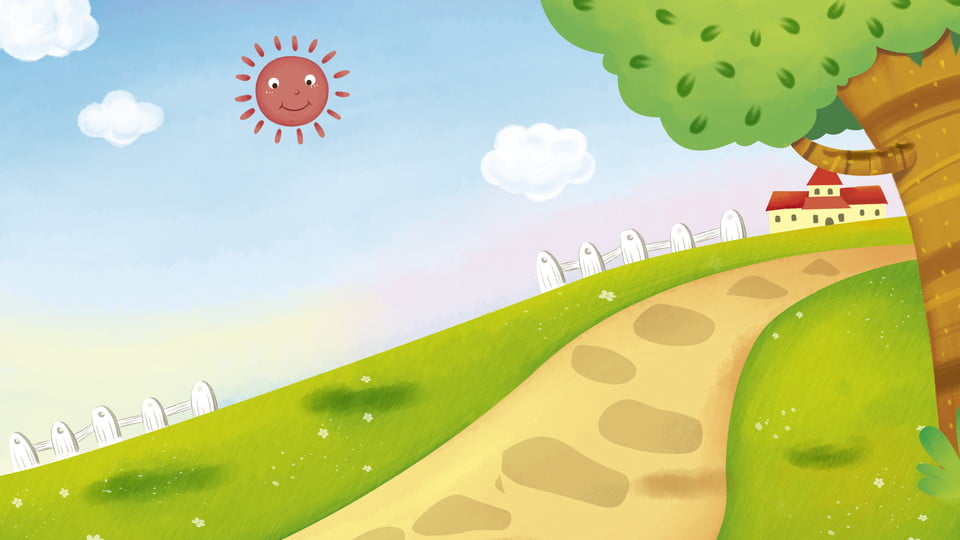 CHÀO MỪNG CÁC THẦY CÔ 
 VỀ DỰ CHUYÊN ĐỀ 
MÔN NGỮ VĂN LỚP 9
Tháng 10 năm 2024
PHÒNG GD&ĐT HUYỆN QUỐC OAI
CHUYÊN ĐỀ MÔN NGỮ VĂN LỚP 9 

CHỦ ĐỀ I: ĐỌC HIỂU- KẾT HỢP VIẾT NGHỊ LUẬN VỀ TRUYỆN (TRUYỆN TRUYỀN KÌ, TRUYỆN THƠ NÔM,
TRUYỆN LỊCH SỬ)
Giáo viên: Cấn Thị Loan
Trường THCS Tuyết Nghĩa – Quốc Oai – Hà Nội
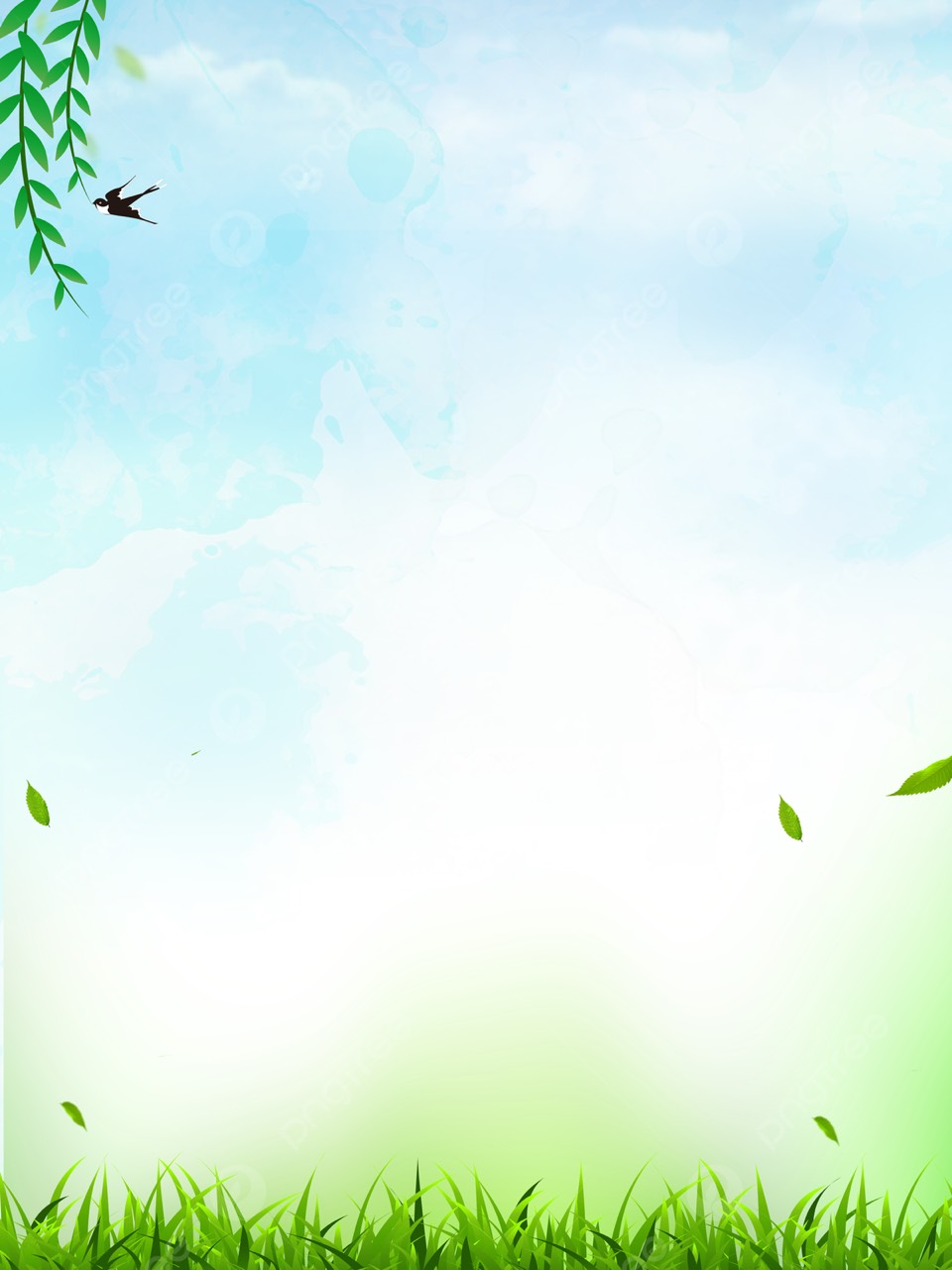 PHẦN I. GIỚI THIỆU ĐẶC TRƯNG THỂ LOẠI TRUYỆN TRUYỀN KÌ, TRUYỆN THƠ NÔM, TRUYỆN LỊCH SỬ
PHẦN II: CÁC DẠNG CÂU HỎI ĐỌC HIỂU (4đ)
CẤU TRÚC 
CHUYÊN ĐỀ
PHẦN III:VIẾT(2,0đ)
 ( Nghị luận về truyện truyền kì, truyện thơ nôm, truyện lịch sử
PHẦN IV: ĐỀ MINH HỌA
PHẦN V: THẢO LUẬN
PHẦN I: GIỚI THIỆU ĐẶC TRƯNG THỂ LOẠI TRUYỆN TRUYỀN KÌ, TRUYỆN THƠ NÔM,
 TRUYỆN LỊCH SỬ
I. TRUYỆN TRUYỀN KÌ
1. Đặc điểm của truyện truyền kì
Một số tác phẩm truyện Truyền kì:

Người nghĩa phụ ở Khoái Châu – Nguyễn Dữ
Từ Thức lấy vợ tiên- Nguyễn Dữ
3. Đền thiêng cửa bể- Đoàn Thị Điểm
4. Cuộc gặp gỡ kì lạ ở Bích Câu- Đặng Trần Côn
5. Chuyện tình ở Thanh Trì- Vũ Ninh
6. Thánh Tông di thảo- Lê Thánh Tông
7. Lĩnh Nam chích quái- Trần Thế Pháp
2. Kĩ năng đọc hiểu văn bản truyện truyền kì
Nhận biết:
-  Nhận biết được một số yếu tố trong truyện truyền kì như: không gian, thời gian, chi tiết, cốt truyện, nhân vật chính.
- Xác định được lời người kể chuyện và lời nhân vật; lời đối thoại và lời độc thoại trong văn bản. 
- Nhận biết được sự khác nhau giữa cách dẫn trực tiếp và cách dẫn gián tiếp trong truyện truyền kì.
Thông hiểu:
- Nêu được nội dung bao quát của văn bản.
- Phân tích được mối quan hệ giữa nội dung và hình thức của văn bản, 
- Phân tích được một số yếu tố trong truyện truyền kì như: không gian, thời gian, chi tiết, cốt truyện, nhân vật chính.  
- Phân tích được chủ đề, tư tưởng, thông điệp mà văn bản muốn gửi đến người đọc thông qua hình thức nghệ thuật của văn bản.
- Phân tích được một số căn cứ để xác định chủ đề.
Vận dụng: 
- Rút ra được bài học từ nội dung văn bản. Thể hiện thái độ đồng tình/không đồng tình/đồng tình một phần với những vấn đề đặt ra trong văn bản.
- Nêu được những thay đổi trong suy nghĩ, tình cảm, lối sống và cách thưởng thức nghệ thuật sau khi đọc hiểu văn bản.
- Vận dụng những hiểu biết về lịch sử văn học để đọc hiểu văn bản.
II. TRUYỆN THƠ NÔM
* Phân loại truyện thơ Nôm:
- Căn cứ vào thể thơ dùng để sáng tác, người ta chia truyện thơ Nôm thành hai loại là truyện thơ Nôm Đường luật và truyện thơ Nôm lục bát. 
+ Truyện thơ Nôm Đường luật không có nhiều, cũng như bị thất truyền, chỉ có một số tác phẩm như: Tô Công phụng sứ, Chiêu Quân cống hồ, Lâm tuyền kì ngộ. 
+ Truyện thơ Nôm lục bát chiếm ưu thế với số lượng và thành tựu lớn, đại diện cho truyện thơ Nôm nói chung. 
+ Các tác phẩm tiêu biểu có: Truyện Kiều, Hoa tiên, Truyện Lục Vân Tiên, Tống Trân – Cúc Hoa, Phạm Tải Ngọc Hoa...
2. Kĩ năng đọc hiểu văn bản truyện thơ Nôm
Nhận biết:
- Nhận biết được một số yếu tố của truyện thơ Nôm như: cốt truyện, nhân vật, lời thoại. 
- Nhận biết được sự kết hợp giữa những yếu tố quy phạm của văn học trung đại và yếu tố bình dân trong truyện thơ. 
- Nhận biết được sự khác nhau giữa cách dẫn trực tiếp và cách dẫn gián tiếp trong truyện thơ Nôm.
Thông hiểu:
- Nêu được nội dung bao quát của văn bản.
- Phân tích được mối quan hệ giữa nội dung và hình thức của truyện thơ. 
- Phân tích được một số yếu tố của truyện thơ Nôm như: cốt truyện, nhân vật, lời thoại, nghệ thuật miêu tả nội tâm nhân vật trong truyện thơ. 
- Phân tích, lí giải được chủ đề, tư tưởng, thông điệp của truyện thơ.
- Phân biệt được nghĩa của một số yếu tố Hán Việt dễ gây nhầm lẫn; tác dụng của điển tích, điển cố; tác dụng của các phép biến đổi và mở rộng cấu trúc câu;  tác dụng của các kiểu câu phân loại theo cấu tạo ngữ pháp.
 Vận dụng:.
 - Rút ra được bài học từ nội dung văn bản. Thể hiện thái độ đồng tình / không đồng tình / đồng tình một phần với những vấn đề đặt ra trong văn bản.
- Nêu được những thay đổi trong suy nghĩ, tình cảm, lối sống và cách thưởng thức nghệ thuật sau khi đọc hiểu văn bản.
- Vận dụng những hiểu biết về lịch sử văn học để đọc hiểu văn bản.
III. TRUYỆN LỊCH SỬ
1. Đặc điểm truyện lịch sử
- Định nghĩa: Truyện lịch sử là loại truyện lấy đề tài lịch sử (lịch sử quốc gia, dân tộc, dòng họ, danh nhân, ... ) làm nội dung chính. Trong khi kể lại các sự kiện, nhân vật, truyện lịch sử thường làm sống dậy bức tranh rộng lớn, sinh động về một thời đã qua.
- Đặc điểm của truyện lịch sử: thể hiện qua các yếu tố bối cảnh (thời gian - không gian), cốt truyện, nhân vật, ngôn ngữ, ...
+ Bối cảnh (thời gian - không gian): Truyện lịch sử tái hiện sự kiện, nhân vật lịch sử gắn với một khoảng thời gian năm tháng, niên đại, thời đại cụ thể trong quá khứ. Không gian truyện lịch sử gắn với thời gian, xác định niên đại, thời đại cụ thể. Cuộc sống con người và không khí thời đại hiện lên rõ nét, không lẫn với thời gian, không gian khác.
+ Cốt truyện: Truyện lịch sử cần kết nối nhiều loại sự kiện liên quan đến quá trình hình thành, hưng thịnh, diệt vong của các nhà nước, những biến cố lớn trong đời sống xã hội ở một quốc gia, quan hệ giữa các quốc gia, ... nên thường sử dụng cốt truyện đa tuyến. Đó là kiểu cốt truyện trình bày một hệ thống sự kiện phức tạp, liên quan đến nhiều tuyến nhân vật vận động, phát triển đồng thời. Các tuyến sự kiện này có thể được kể song hành, đan xen nhau trong cùng một chương/ hồi của truyện
+ Nhân vật: Trong truyện lịch sử, nhân vật chính thường là những nhân vật mà cuộc sống, sự nghiệp của họ có ảnh hưởng đến tiến trình lịch sử của một dòng tộc, một quốc gia,... tên tuổi, công trạng được ghi chép trong lịch sử. Nhân vật phụ trong truyện thường do người viết bổ sung, có thể không có vai trò quan trọng về lịch sử, nhưng cần thiết cho việc làm nổi bật sự kiện, nhân vật chính.
+ Ngôn ngữ: Ngôn ngữ tác phẩm thường mang đậm sắc thái lịch sử.
- Sức hấp dẫn của truyện lịch sử:
Truyện lịch sử gắn liền với những giai thoại, biến cố có thực trong lịch sử, có sức sống lâu bền trong lòng độc giả qua nhiều thế hệ, nhiều thế kỉ. Đọc truyện, người đọc hiểu thêm về lịch sử đất nước, cốt cách con người Việt Nam.
- Một số tác phẩm truyện lịch sử: Hoàng Lê nhất thống chí (Ngô gia văn phái), Lá cờ thêu sáu chữ vàng (Nguyễn Huy Tưởng), Búp sen xanh (Sơn Tùng),...
2. Các bước đọc hiểu truyện lịch sử:1. Xác định bối cảnh lịch sử:- Thời gian: Khi nào sự kiện diễn ra?- Địa điểm: Ở đâu?- Nhân vật: Ai là những người liên quan?2. Tóm tắt cốt truyện:- Sự kiện chính: Những gì đã xảy ra?- Nguyên nhân: Tại sao sự kiện này xảy ra?- Kết quả: Kết quả của sự kiện là gì?3. Phân tích chi tiết:- Tìm hiểu về các nhân vật: Họ là ai? Vai trò của họ trong sự kiện?- Hiểu rõ các sự kiện: Tại sao chúng quan trọng? Chúng ảnh hưởng đến lịch sử như thế nào?4. Liên hệ với kiến thức đã biết:- So sánh với các sự kiện lịch sử khác.- Liên hệ với kiến thức lịch sử đã học.5. Rút ra bài học:- Những bài học lịch sử nào có thể rút ra từ câu chuyện này?- Những giá trị, đạo đức nào được thể hiện?
PHẦN II: CÁC DẠNG CÂU HỎI ĐỌC HIỂU
I. Câu hỏi nhận biết
II. Câu hỏi thông hiểu
III. Câu hỏi vận dụng
PHẦN III: NGHỊ LUẬN VĂN HỌC
VIẾT ĐOẠN VĂN (2,0 điểm)
CÁC DẠNG NGHỊ LUẬN THƯỜNG GẶP

Cảm nhận về nhân vật trong truyện ( đoạn truyện, đoạn thơ Nôm)
Cảm nhận về đoạn ngữ liệu trích trong một văn bản .
3. Suy nghĩ về chi tiết trong truyện
4. Suy nghĩ về một yếu tố nghệ thuật trong truyện ( Yếu tố kì ảo…)  
5. Nghị luận về tình huống truyện
II. KĨ NĂNG VIẾT ĐOẠN VĂN

1. Yêu cầu chung với viết đoạn văn
- Đảm bảo hình thức đoạn văn với dung lượng cụ thể (nếu có). 
- Xác định cách trình bày đoạn văn.
- Xác định chính xác vấn đề cần triển khai.
- Đề xuất được hệ thống ý phù hợp để làm rõ vấn đề. Xác định được ý chính và sắp xếp được hệ thống ý hợp lí theo đặc điểm bố cục của kiểu đoạn văn. 
- Lựa chọn các thao tác lập luận, phương thức biểu đạt phù hợp để triển khai vấn đề, cần đảm bảo:
+ Trình bày rõ quan điểm và hệ thống các ý. 
+ Lập luận chặt chẽ, thuyết phục: lí lẽ xác đáng; bằng chứng tiêu biểu, phù hợp. 
+Kết hợp nhuần nhuyễn giữa lí lẽ và bằng chứng.
- Đảm bảo chuẩn chính tả, dùng từ, ngữ pháp tiếng Việt, liên kết câu. 
- Thể hiện được suy nghĩ sâu sắc về vấn đề triển khai.
- Có cách diễn đạt mới mẻ, sáng tạo.
2. Các bước viết đoạn văn:
Bước 1: Trước khi viết:
               +  Lựa chọn đề tài
               +  Tìm ý
               + Lập dàn ý
Bước 2: Viết đoạn
Bước 3: Chỉnh sửa bài viết
3. MỘT SỐ CÁCH VIẾT ĐOẠN VĂN CỤ THỂ
a. VIẾT ĐOẠN VĂN PHÂN TÍCH TÌNH HUỐNG TRUYỆN
b.  VIẾT ĐOẠN VĂN PHÂN TÍCH CỐT TRUYỆN
c. VIẾT ĐOẠN VĂN PHÂN TÍCH NTXD NHÂN VẬT
PHẦN IV: ĐỀ MINH HỌA
ĐÈ 1:
I. PHẦN ĐỌC HIỂU (4,0 điểm)
Đọc văn bản sau:
Lòng đâu sẵn mối thương tâm,
Thoắt nghe Kiều đã đầm đầm châu sa.
Đau đớn thay phận đàn bà!
Lời rằng bạc mệnh cũng là lời chung.
Phũ phàng chi bấy hoá công,
Ngày xanh mòn mỏi má hồng phôi pha.
Sống làm vợ khắp người ta,
Hại thay thác xuống làm ma không chồng.
Nào người phượng chạ loan chung,
Nào người tích lục tham hồng là ai ?
Đã không kẻ đoái người hoài,
Sẵn đây ta thắp một vài nén nhang
Gọi là gặp gỡ giữa đàng,
Họa là người dưới suối vàng biết cho.
.
Lầm rầm khấn vái nhỏ to,
Sụp ngồi đặt cỏ trước mồ bước ra.
Một vùng cỏ áy bóng tà,
Gió hiu hiu thổi một vài bông lau.
Rút trâm giắt sẵn mái đầu,
Vạch da cây vịnh bốn câu ba vần.
Lại càng mê mẩn tâm thần
Lại càng đứng lặng tần ngần chẳng ra.
Lại càng ủ dột nét hoa,
Sầu tuôn đứt nối, châu sa vắn dài. (Trích Truyện Kiều, Nguyễn Du, NXB Dân Trí, Hà Nội, 2013)
*Đoạn trích ghi lại cảnh Kiều thăm mộ Đạm Tiên trên đường di chơi xuân trở về trong tiết thanh minh.
Thực hiện các yêu cầu sau:
Câu 1. Xác định thể thơ của đoạn trích trên.
Câu 2. Chỉ ra những cử chỉ, hành động thể hiện tấm lòng đồng cảm của Thúy Kiều dành cho Đạm Tiên trong đoạn trích.
Câu 3. Nêu cách hiểu của anh/chị về hai câu thơ sau:
”Đau đớn thay phận đàn bà
Lời rằng bạc mệnh cũng là lời chung.”
Câu 4. Chỉ ra và nêu tác dụng của phép điệp trong bốn câu thơ cuối của đoạn trích trên.
Câu 5. Theo anh/chị, lời than Lời rằng bạc mệnh cũng là lời chung có còn đúng trong xã hội ngày nay hay không? Vì sao?
II. PHẦN VIẾT (6.0 điểm)
Câu 1. (2.0 điểm)  Viết một đoạn văn (khoảng 200 chữ) nêu cảm nhận của anh/chị về vẻ đẹp của người anh hùng Từ Hải được gợi ra trong đoạn thơ sau:
Râu hùm, hàm én, mày ngài,
Vai năm tấc rộng, thân mười thước cao.
Đường đường một đấng anh hào,
Côn quyền hơn sức, lược thao gồm tài.
Đội trời đạp đất ở đời,
Họ Từ tên Hải, vốn người Việt đông.
Giang hồ quen thú vẫy vùng,
Gươm đàn nửa gánh, non sông một chèo.
                                                                                (Trích Truyện Kiều, Nguyễn Du)                
Câu 2. (4.0 điểm)
Viết bài văn (khoảng 600 chữ) nêu suy nghĩ của em về cách giữ gìn, phát huy bản sắc văn hóa dân tộc trong giai đoạn hiện nay đối với thế hệ học sinh.
PHẦN I: ĐỌC HIỂU: 4 ĐIỂM
Câu 1: (0,5đ)  Xác định thể thơ của đoạn trích trên? Thể thơ lục bát 

Câu 2.(0,5đ) Chỉ ra những cử chỉ, hành động thể hiện tấm lòng đồng cảm của Thúy Kiều dành cho Đạm Tiên trong đoạn trích? 
- Những cử chỉ, hành động thể hiện sự đồng cảm của Thúy Kiều dành cho Đạm Tiên trong đoạn trích: đầm đầm châu sa, thắp một vài nén nhang, khấn vái, rút cây trâm vạch da cây vịnh thơ.
Câu hỏi nhận diện
Câu 3. (1.0đ)Nêu cách hiểu của anh/chị về hai câu thơ sau:
”Đau đớn thay phận đàn bà
Lời rằng bạc mệnh cũng là lời chung.”
- Hai câu thơ là lời than chung của người phụ nữ xưa về số phận hẩm hiu, bạc mệnh.
- Bộc lộ thái độ xót thương, đồng cảm của nhà thơ đối với số phận của người phụ nữ trong xã hội phong kiến xưa.
Câu hỏi thông hiểu
Câu 4.(1,0đ) Chỉ ra và nêu tác dụng của phép điệp trong bốn câu thơ cuối của đoạn trích trên.
- Phép điệp ngữ: Lại càng (lặp lại 3 lần ở đầu các câu thơ)  (0,25 điểm)
- Tác dụng của phép điệp (0,75 điểm):
+ Nhấn mạnh nỗi đồng cảm, xót thương của Thúy Kiều dành cho Đạm Tiên khi nghe câu chuyện về cuộc đời bất hạnh của nàng ca nhi.
+ Thể hiện tình cảm của nhà thơ dành cho những người phụ nữ bất hạnh nói chung.
+ Tạo giọng điệu tha thiết, tăng liên kết giữa các câu thơ.
Câu 5. Theo anh/chị, lời than Lời rằng bạc mệnh cũng là lời chung có còn đúng trong xã hội ngày nay hay không? Vì sao?

- Đồng tình, vì: ngày nay vẫn còn nhiều người phụ nữ phải chịu số phận bất hạnh. Ở nhiều nơi, nhiều vùng, người phụ nữ vẫn phải chịu những ràng buộc của những lễ giáo, tục lệ cổ hủ từ xa xưa.
- Không đồng tình, vì: ngày nay người phụ nữ được quyền bình đẳng so với nam giới, được xã hội công nhận về tài năng, được thể hiện vai trò của mình trong cả gia đình và ngoài xã hội.
Vận dụng
PHẦN II: VIẾT
Câu 1: (2,0đ) Viết một đoạn văn (khoảng 200 chữ) nêu cảm nhận của anh/chị về vẻ đẹp của người anh hùng Từ Hải được gợi ra trong đoạn thơ .
- ĐẶC SẮC NGHỆ THUẬT
  + Nghệ thuật xây dựng nhân vật qua ngoại hình, tên tuổi, tài năng.
  + Sử dụng các hình ảnh ước lệ đặc sắc.
  + Ngôn ngữ trang trọng, giàu giá trị gợi hình, gợi cảm.
   Sắp xếp được hệ thống ý hợp lí theo đặc điểm bố cục của đoạn văn.
ĐỀ 2
I. PHẦN ĐỌC HIỂU (4,0 điểm)
Đọc văn bản sau:
CHUYỆN CHỨC PHÁN SỰ ĐỀN TẢN VIÊN (trích)
Ngô Tử Văn tên là Soạn, người huyện Yên Dũng đất Lạng Giang (1). Chàng vốn khẳng khái nóng nảy, thấy sự gian tà thì không thể chịu được, vùng bắc người ta vẫn khen là một người cương trực. Trong làng trước có một tòa đền, vẫn linh ứng lắm. Cuối đời họ Hồ, quân Ngô sang lấn cướp, vùng ấy thành một nơi chiến trường. Bộ tướng của Mộc Thạnh có viên Bách hộ họ Thôi, tử trận ở gần đền, từ đấy làm yêu quái trong dân gian, có người dốc hết của cải, gia sản cũng không đủ để cầu cúng. Tử Văn rất tức giận, một hôm tắm gội chay sạch, khấn trời rồi châm lửa đốt đền. Mọi người lắc đầu lè lưỡi, họ lo sợ thay cho Tử Văn nhưng Tử Văn vung tay không cần gì cả.
Đốt xong về nhà, chàng thấy trong mình khó chịu, đầu lảo đảo và bụng run run, rồi nổi lên một cơn sốt nóng sốt rét. Trong khi sốt, chàng thấy có một người khôi ngô dõng dạc, đầu đội mũ trụ đi đến, nói năng, quần áo rất giống người phương Bắc, tự xưng là cư sĩ đến đòi làm trả tòa đền như cũ và nói:
- Nhà người theo nghiệp nho, đọc sách thánh hiền, há không biết cái đức của quỷ thần, cớ gì lại dám lăng miệt, hủy tượng, đốt đền, khiến cho hương lửa không có nơi nương tựa, oai linh không có nơi hiển hiện, vậy bảo sao bây giờ? Biết điều thì dựng trả tòa đền như cũ. Nếu không thì vô cớ hủy đền Lư Sơn, Cố Thiệu sẽ khó lòng tránh khỏi tai vạ (2).
      (Tóm tắt phần tiếp theo: Thổ thần đền đến báo cho Tử Văn biết mình đã bị con ma của Bách hộ họ Thôi cướp đền và hiện phải tá túc tại đền Tản Viên. Tử Văn dưới sự giúp sức của vị thổ thần đền Tản Viên đã xuống tận Minh ty kiện với Diêm Vương để lấy lại đền cho vị thổ thần)
Sau đó một tháng, Tử Văn thấy ông già đến bảo:
- Lão phu đã trở về miếu, công của thầy, không biết lấy gì đền đáp. Nay thấy bên đền Tản Viên khuyết chân Phán sự, không người lo việc. Lão với thầy biết nhau nên đã vì nhà thầy hết sức tiến cử, được đức Thánh tản ngài đã bằng lòng, vậy xin lấy việc đó để đền ơn nghĩa. Người ta sống ở đời, xưa nay ai cũng phải chết, miễn là chết đi còn được tiếng về sau là đủ rồi. Nếu trùng trình độ nửa tháng, sợ sẽ về tay người khác mất. Nên cố gắng đi, đừng nên coi là việc tầm thường.
Tử Văn vui vẻ nhận lời, bèn thu xếp việc nhà rồi không bệnh tật gì mà mất.
Năm Giáp Ngọ (1414) có người ở thành Đông Quan (3) vốn quen biết với Tử Văn, buổi sớm đi ra ngoài cửa tây vài dặm, trông thấy ở trong sương mù có xe ngựa đi đến ầm ầm, lại nghe thấy tiếng quát rằng: “Người đi đường tránh ra, xe quan Phán sự”. Người ấy ngẩng đầu trông về phía trước, người ngồi trên xe chính là Tử Văn. Song Tử Văn chỉ ngồi trên xe chắp tay thi lễ chứ không nói một lời nào, rồi thoắt đã cưỡi gió mà đi biến mất. Đến nay con cháu hãy còn, người ta còn truyền là “nhà quan Phán sự”.
Lời bình: 
Than ôi! Người ta vẫn nói: “Cứng quá thì gẫy”. Kẻ sĩ chỉ lo không cứng cỏi được, còn gẫy hay không là việc trời. Sao nên đoán trước là sẽ gẫy mà chịu đổi cứng ra mềm ru!
Ngô Tử Văn là một chàng áo vải. Vì cứng cỏi nên dám đốt cháy đền tà, chống cãi yêu quỷ, một lần ra tay mà mối hận của cả thần và người đều được rửa. Nhân thế nức tiếng mà được giữ chức vị ở Minh ty, thật là xứng đáng. Vậy là kẻ sĩ, không nên kiêng sợ cứng cỏi.
(Nguyễn Dữ, Chuyện chức Phán sự đền Tản Viên,  trích Truyền kì mạn lục, in trong cuốn Văn xuôi tự sự Việt Nam thời trung đại, tập 1, Nguyễn Đăng Na, NXB Giáo dục, Hà Nội, 1997)
Chú thích:(1) Yên Dũng đất Lạng Giang: Lộ Lạng Giang đời Trần Hồ là miền đất thuộc tỉnh Bắc Giang và một phần Tây Nam tỉnh Lạng Sơn ngày nay. Huyện Yên Dũng nay thuộc tỉnh Bắc Giang.
(2) Đời Tam quốc, Cố Thiệu làm quan Thú ở quận Dự Chương phá hủy các đền thờ những vị thần bất chính. Sau thấy thần miếu Lư Sơn hiện lên đòi làm trả, Thiệu không nghe. Không bao lâu bị ốm mà chết (sách Loại tụ).(3) Đông Quan: tên gọi Thăng Long thời thuộc Minh.
Thực hiện các yêu cầu:
Câu 1 (1,0 điểm). Đoạn trích trên kể lại những sự việc nào?
Câu 2 (0,5 điểm). Xác định và nêu tác dụng của một điển cố được sử dụng trong đoạn trích.
Câu 3 (0,5 điểm). Em hãy chỉ ra dấu hiệu của truyện truyền kì có trong đoạn trích.
Câu 4 (1,0 điểm). Theo em, lời bình cuối truyện có ý nghĩa gì?
Câu 5 (1,0 điểm). Từ những hành động của Ngô Tử Văn, em rút ra được bài học gì cho bản thân khi đối diện với những điều còn chưa đúng, những cái xấu của xã hội?
II. PHẦN VIẾT (6,0 điểm)
Câu 1 (2,0 điểm). Em hãy viết đoạn văn (khoảng 200 chữ) nêu cảm nhận về nhân vật Ngô Tử Văn trong đoạn trích trên.
Câu 2 (4,0 điểm). 
Đánh giá về thiệt hại của cơn bão số 3 (bão Yagi), trên báo VnExpress ngày 14/9/2024, trong bài “Hà Nội tổng vệ sinh sau bão Yagi”, tác giả Võ Hải đã viết: “Thống kê của TP Hà Nội, bão Yagi và hoàn lưu sau bão đã làm 4 người chết, 23 người bị thương; trên 40.000 cây xanh gãy đổ; nhiều khu vực bị ngập do lũ, hàng nghìn người dân phải di dời.” (https://vnexpress.net/ha-noi-tong-ve-sinh-sau-bao-yagi-4792805.html)
Với số lượng hơn 40.000 cây xanh gãy đổ, một mảng xanh lớn của Thủ đô bị tàn phá và hậu quả này không khắc phục được ngay, là một công dân trẻ của Thủ đô, em suy nghĩ gì về vấn đề bảo vệ cây xanh của thành phố trước các các hiện tượng thiên tai đang diễn ra ngày càng khắc nghiệt? Hãy viết bài văn nghị luận (khoảng 400 chữ) trình bày về vấn đề này.
HƯỚNG DẪN CHM VÀ BIỂU ĐIỂM
PHẦN V: THẢO LUẬN
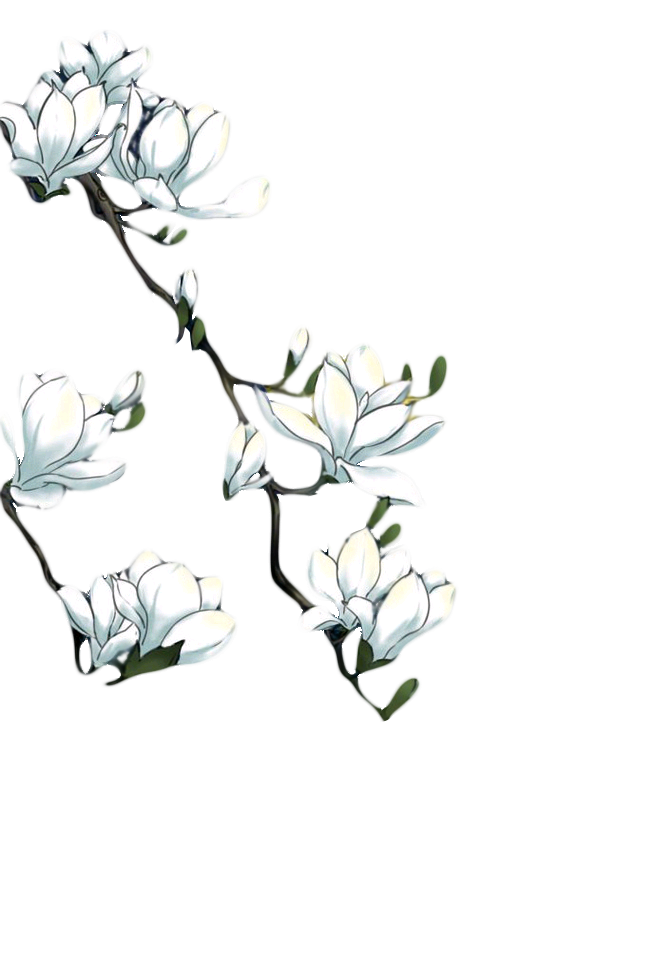 XIN CẢM ƠN!